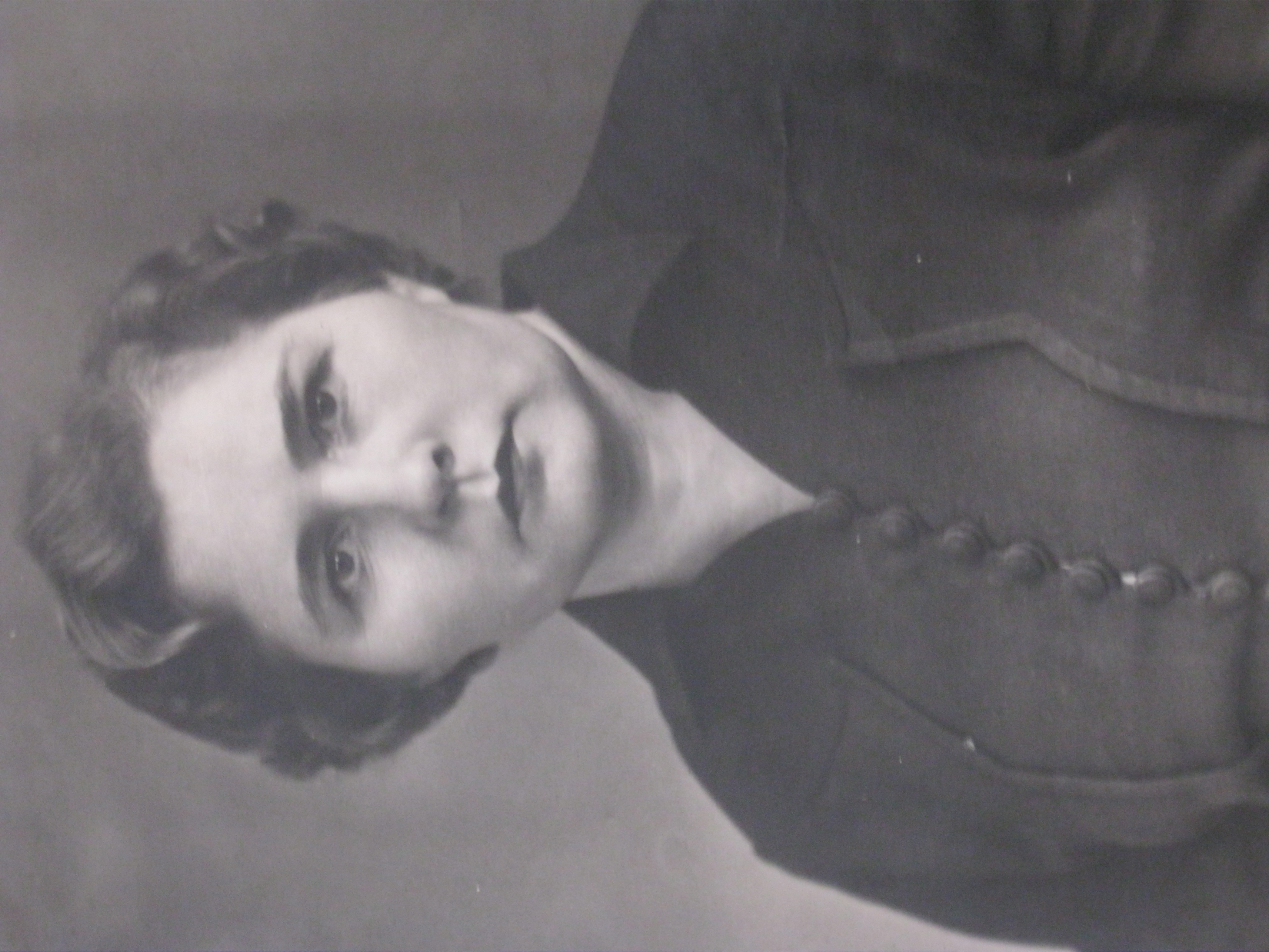 Анашкина Нина Кузьминична – заведующий ДОУ №14 «Чайка» с 1958 по 1970г.
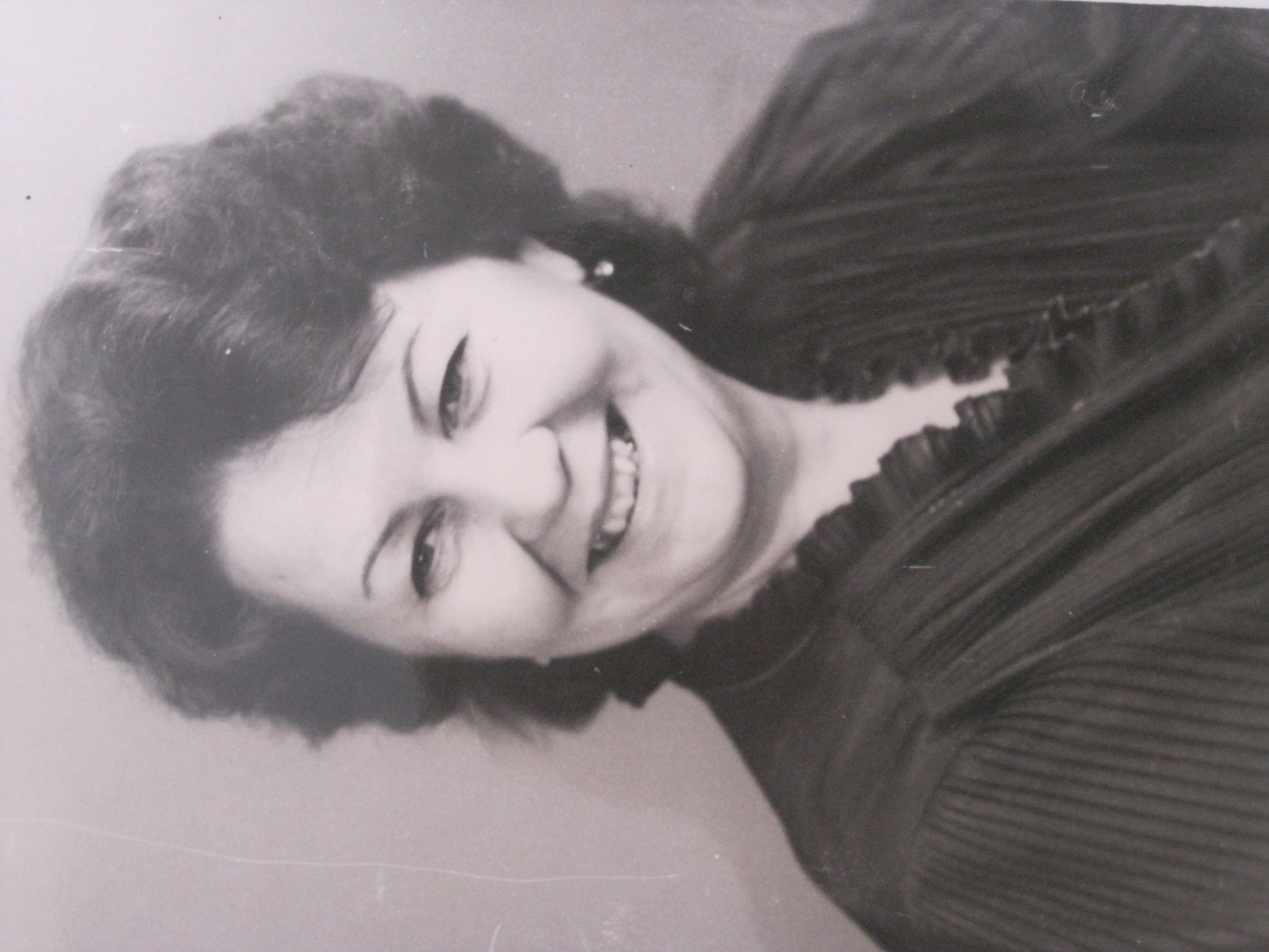 Бубнова Галина Ивановна – заведующий ДОУ №14 «Чайка» 
с 1970 по 1987г.
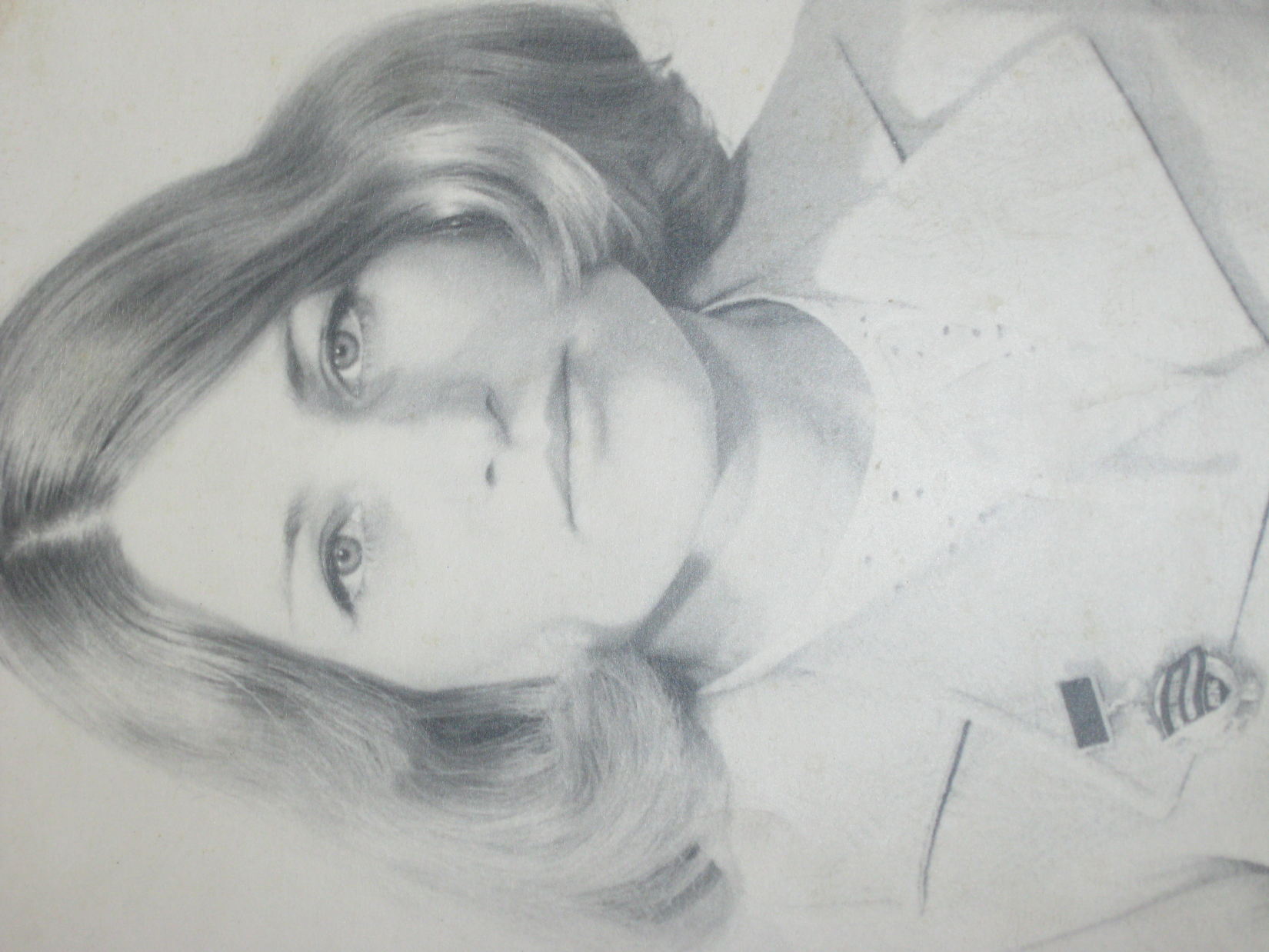 Дударева Марина Федоровна – заведующий ДОУ №14 «Чайка» 
с 1987 по 2002г.
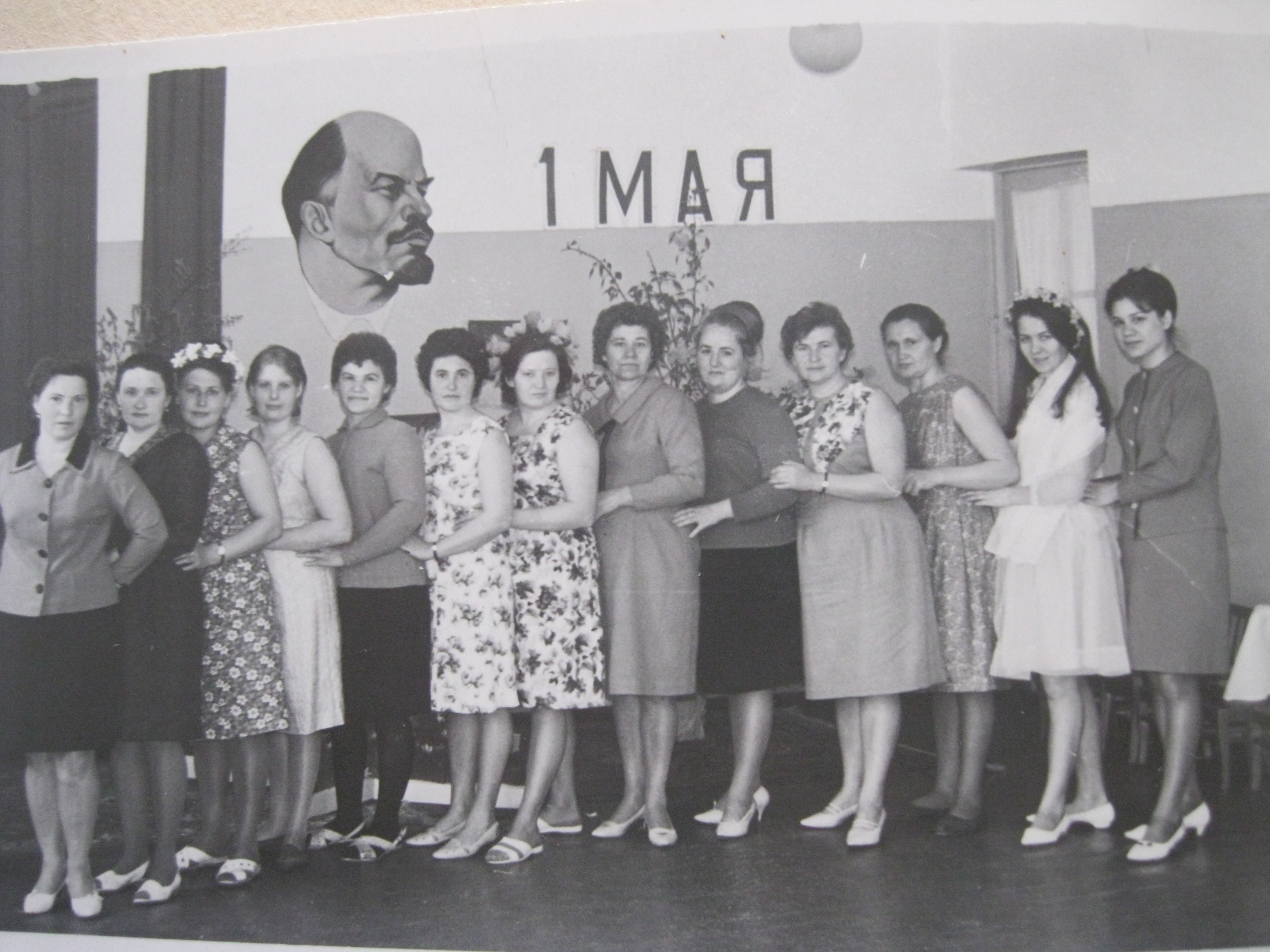 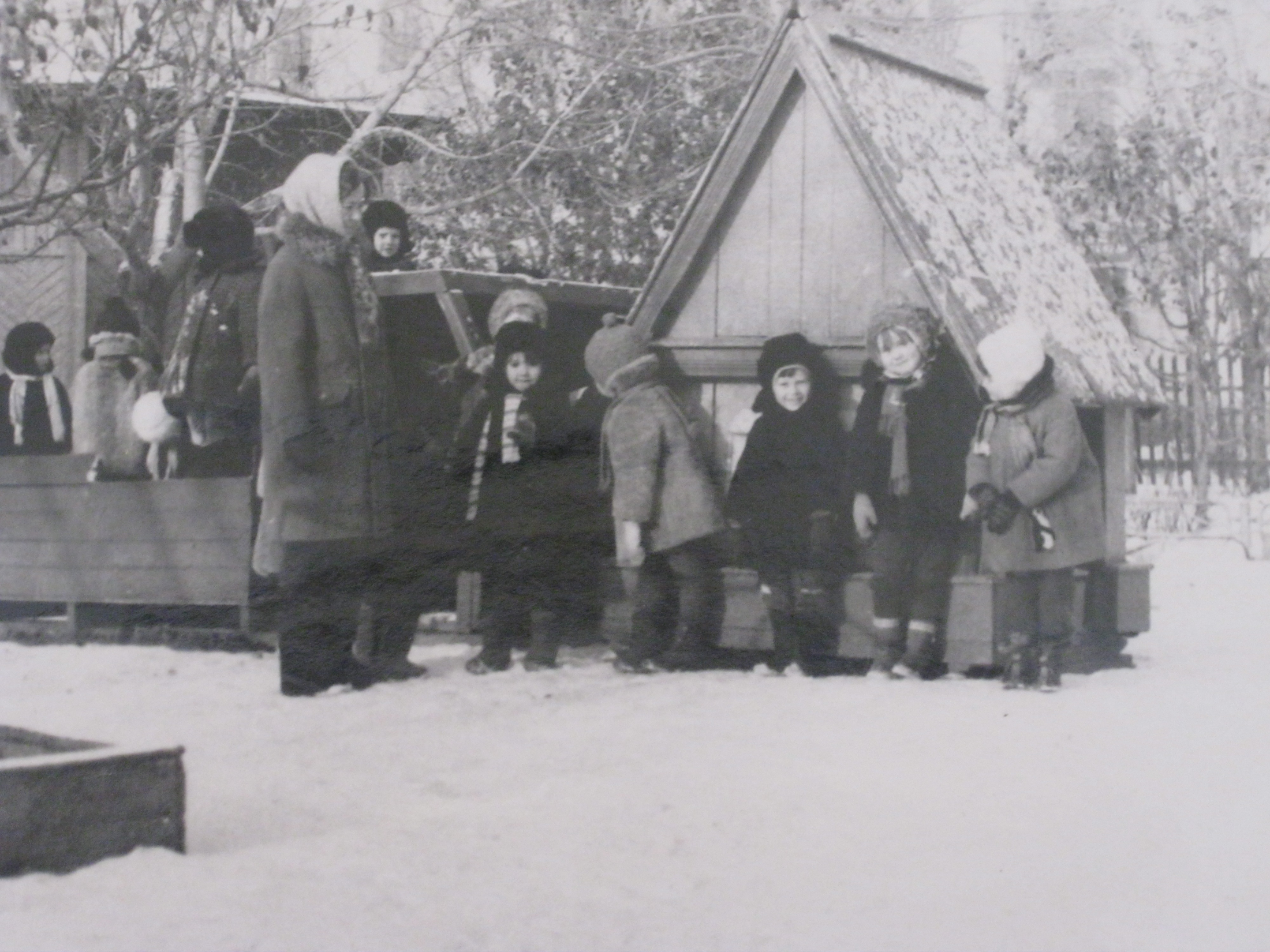 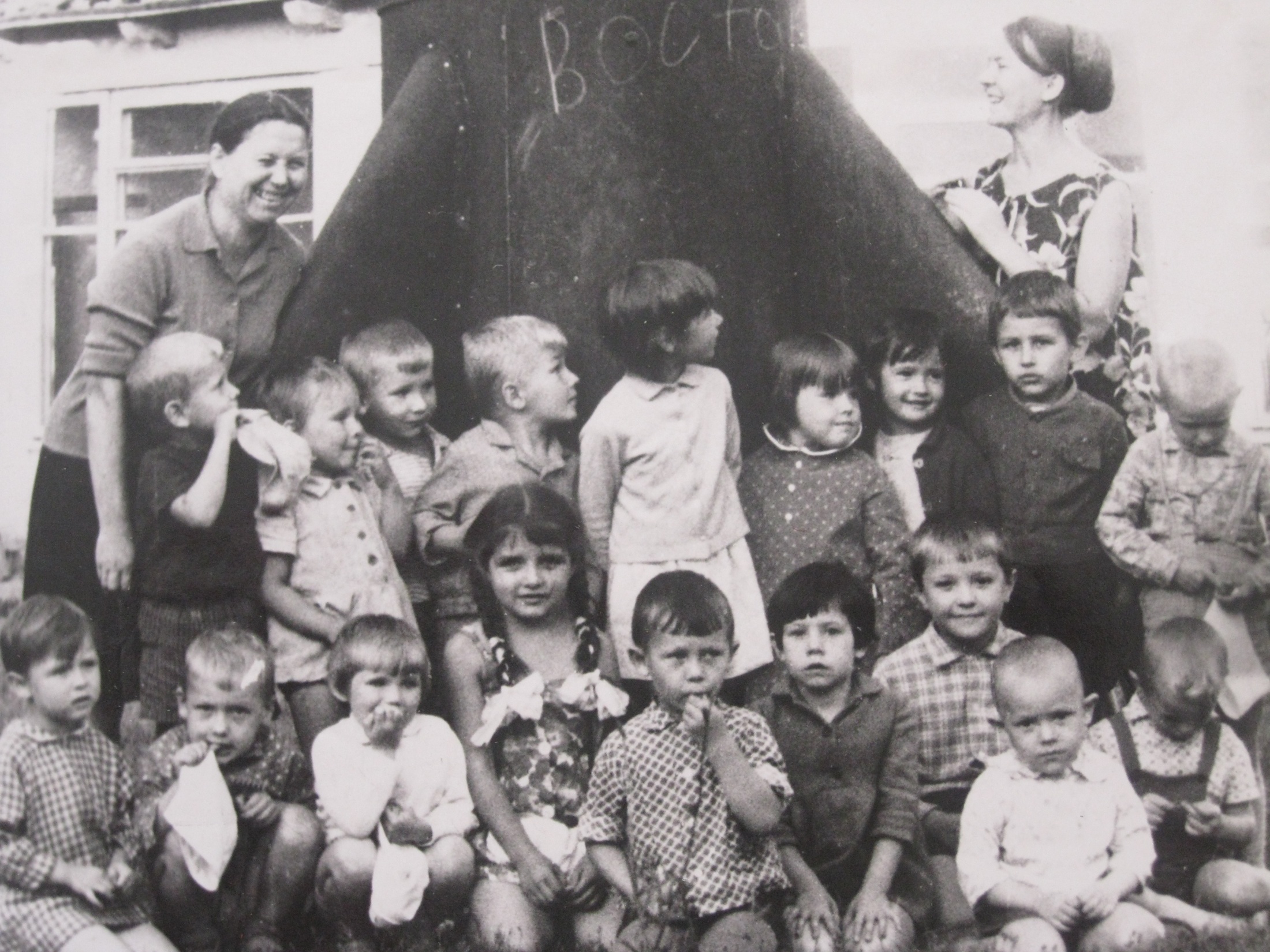 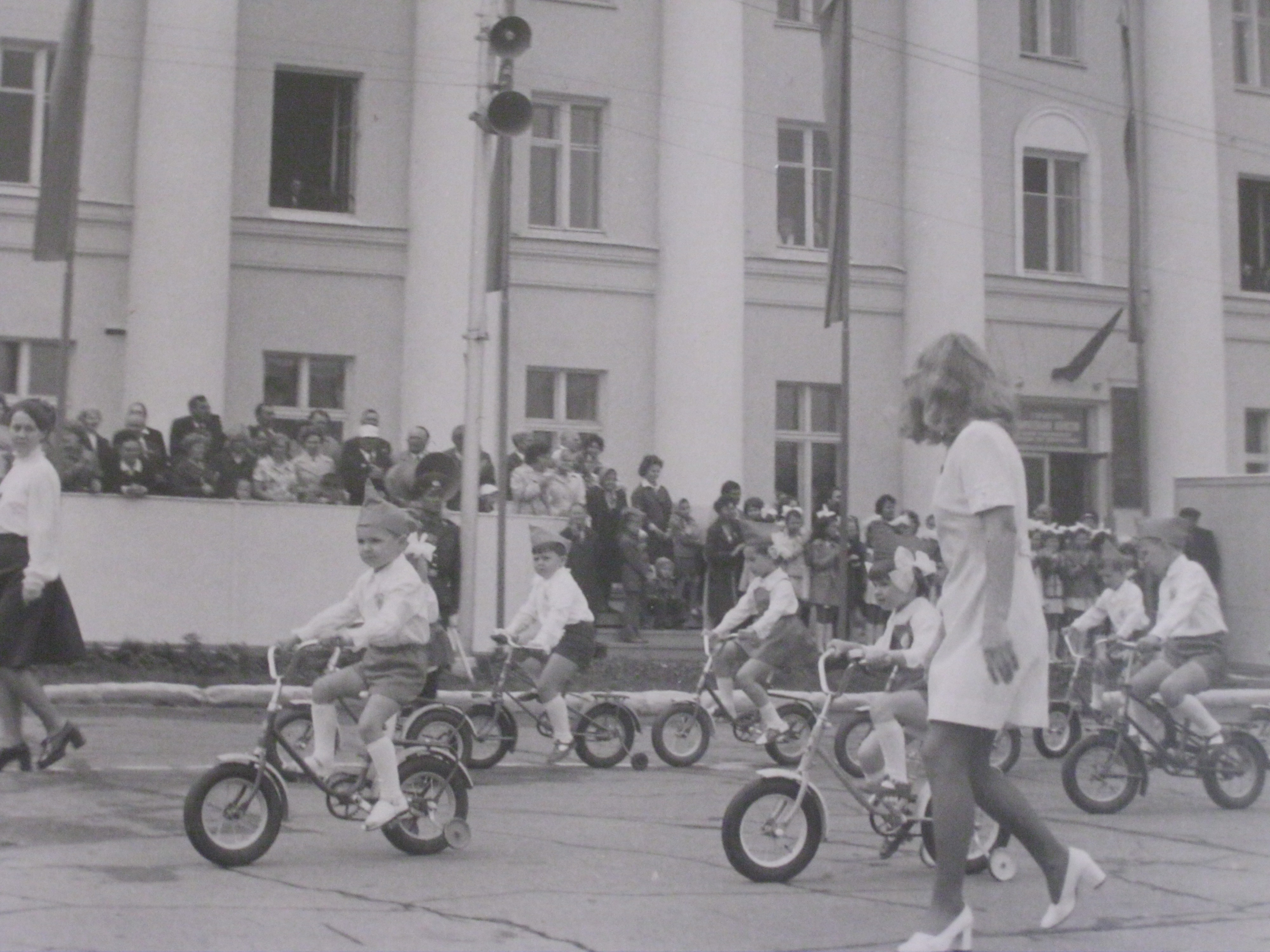 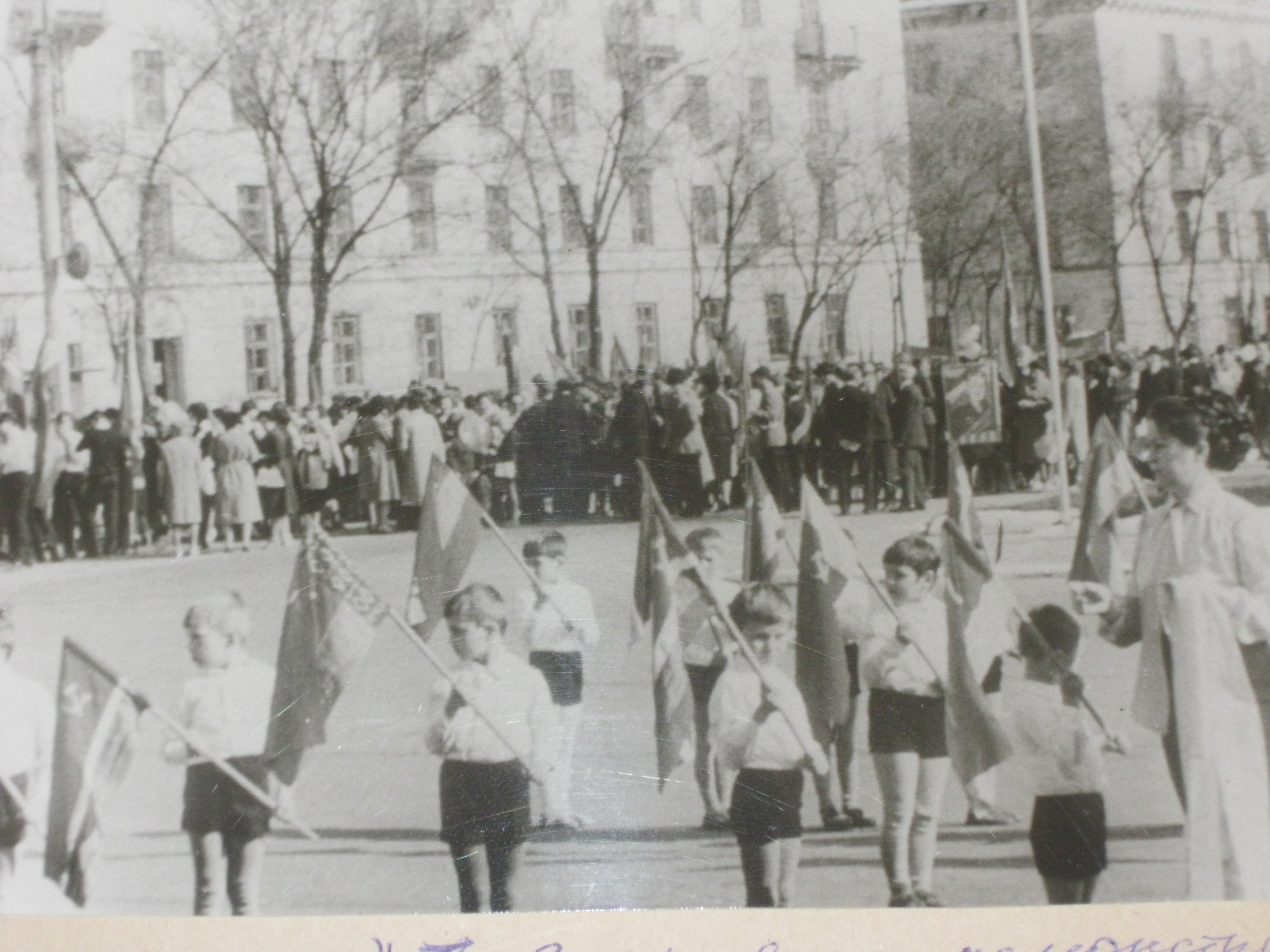 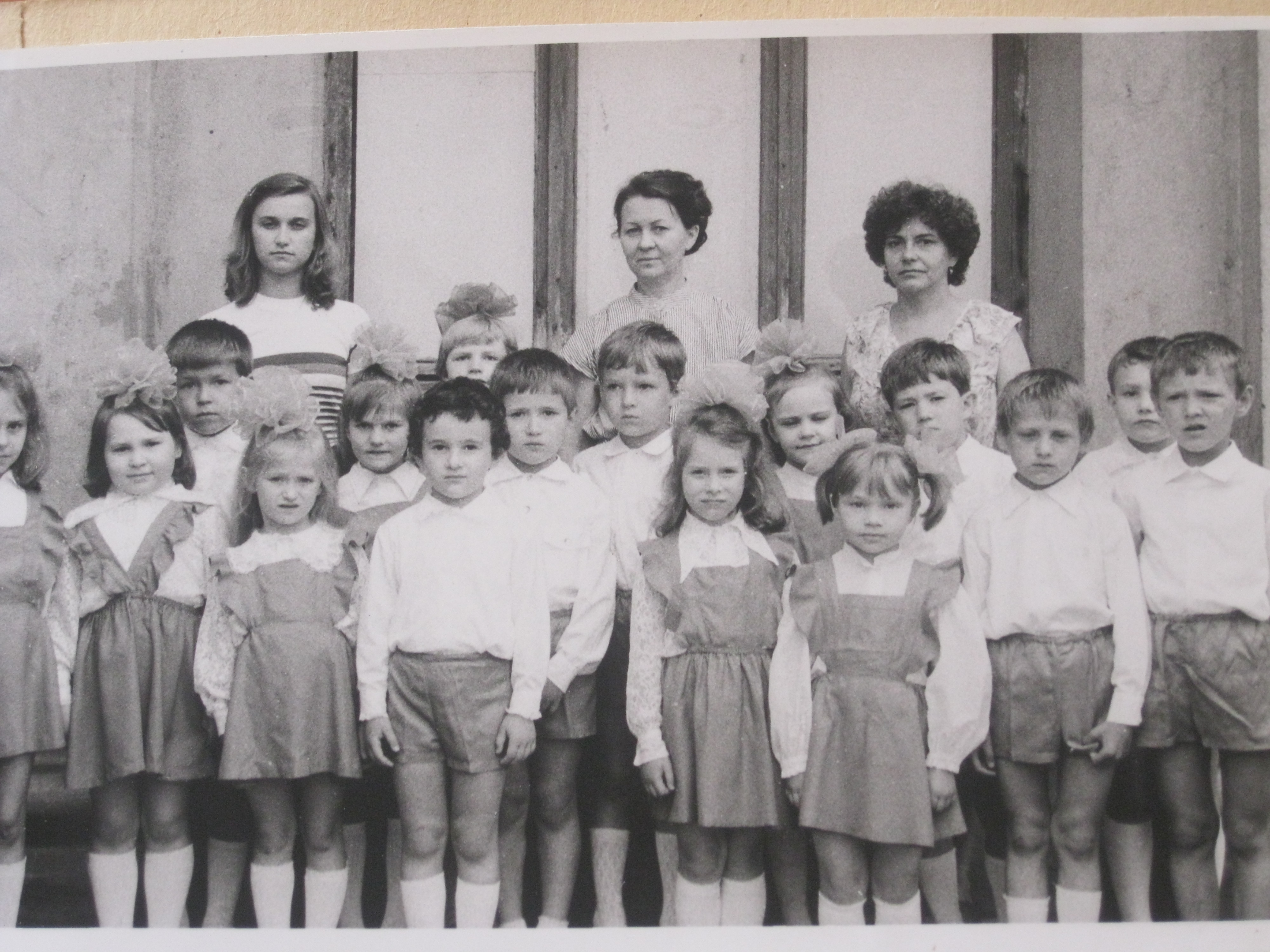